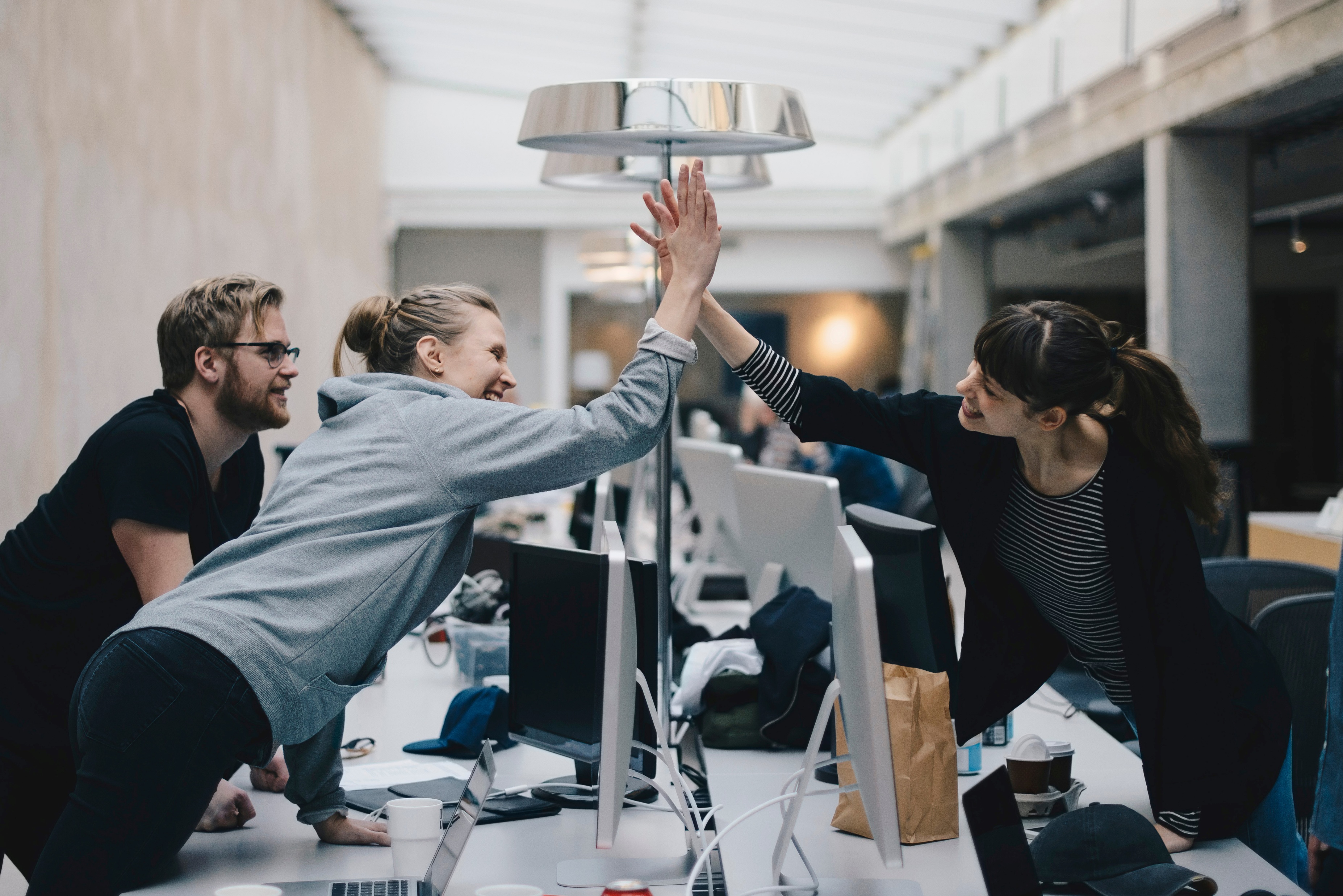 Professional Development Plan Presentation Template for Employees
Name, Title
Department
Name, Manager
Date
Provided by Smartsheet, Inc.
Contents
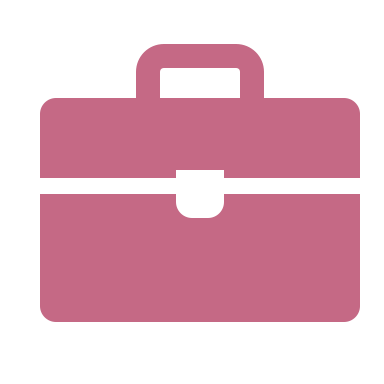 Self-Assessment
Development Support and Resources
Training, Education, and Certification Plan
Professional Development Goals (SMART)
Action Plan
Success Metrics and Evaluation
Growth Evaluation and Manager Feedback
Career Advancement and Long-Term Growth
Review and Next Steps
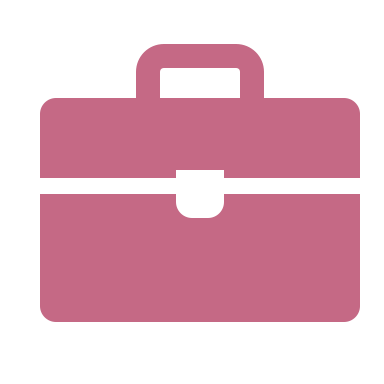 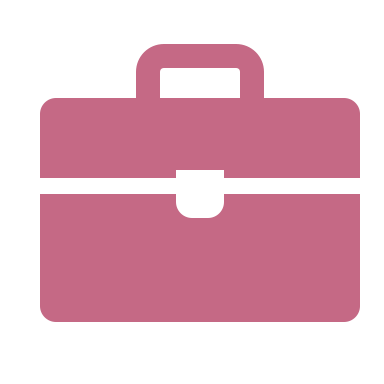 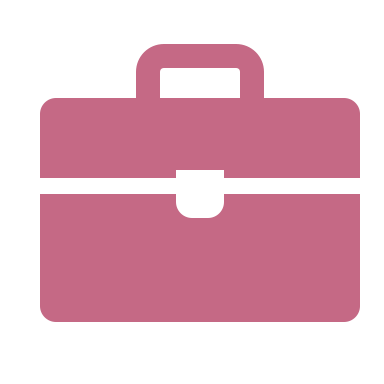 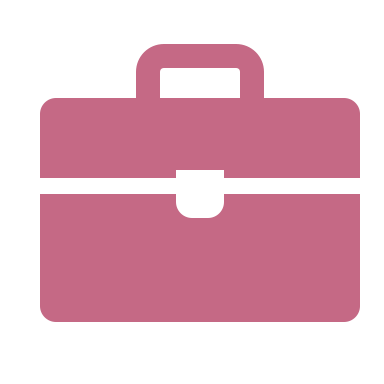 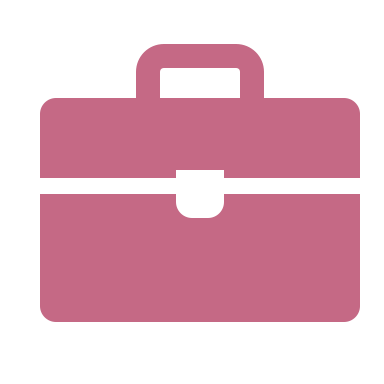 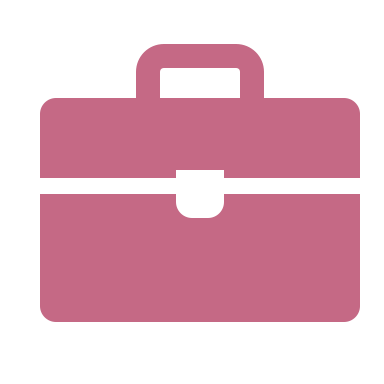 Self Assessment
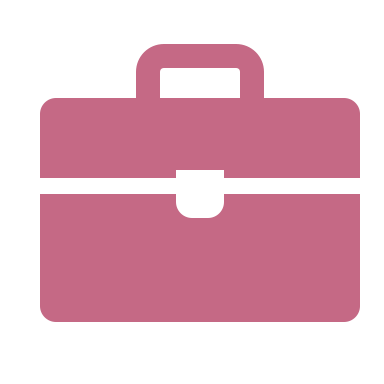 Development Support and Resources
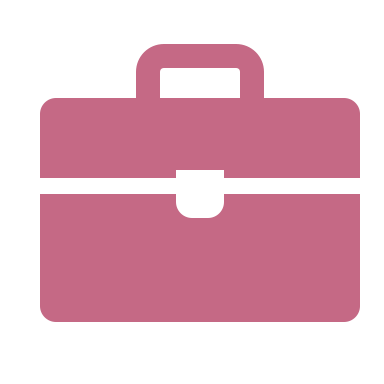 Training, Education, and Certification Plan
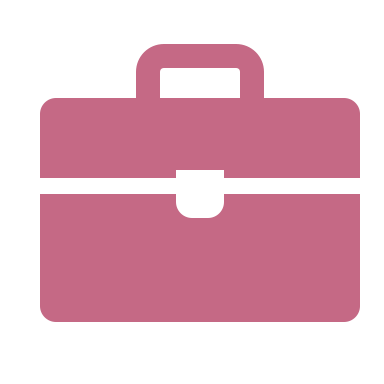 Professional Development Goals (SMART)
S
Specific
M
Measurable
A
Achievable
R
Relevant
T
Time-Bound
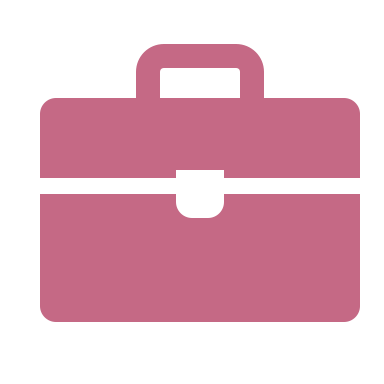 Action Plan
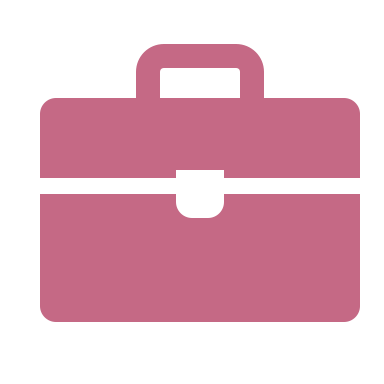 Success Metrics and Evaluation
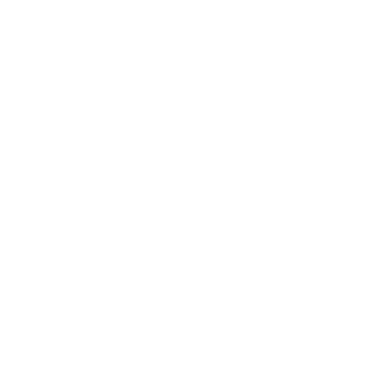 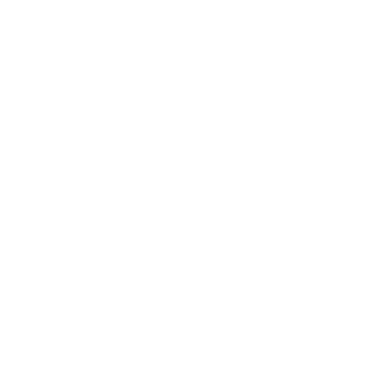 Measurement
Target
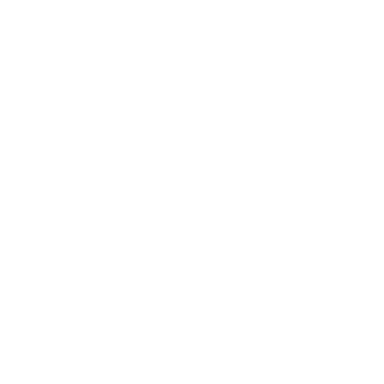 Metric
Description
Skill Application
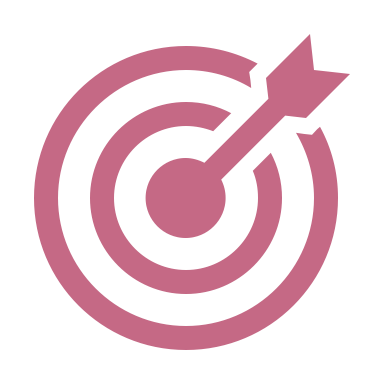 Description
Description
Performance Review
Description
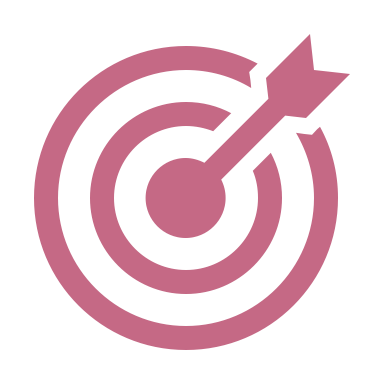 Description
Certification Completion
Description
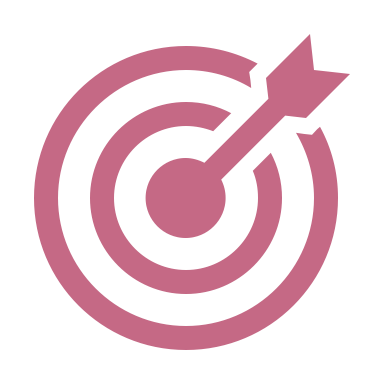 Description
Career Readiness
Description
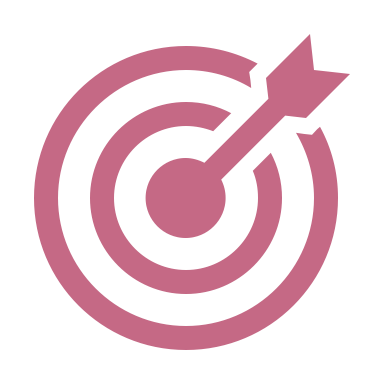 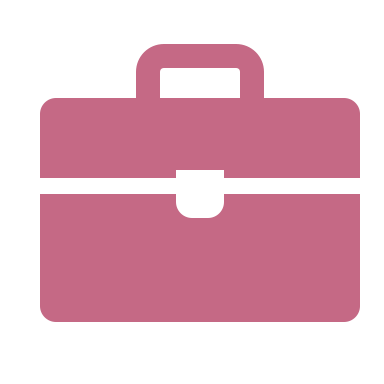 Growth Evaluation and Manager Feedback
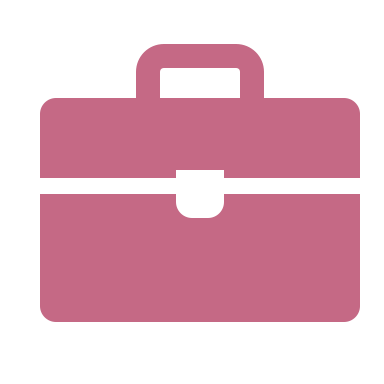 Career Advancement and Long-Term Growth
Category: Description
>> Description
Action Steps: Description
Target: Q1 20XX
Category: Description
>> Description
Action Steps: Description
Target: Q1 20XX
Category: Description
>> Description
Action Steps: Description
Target: Q1 20XX
Category: Description
>> Description
Action Steps: Description
Target: Q1 20XX
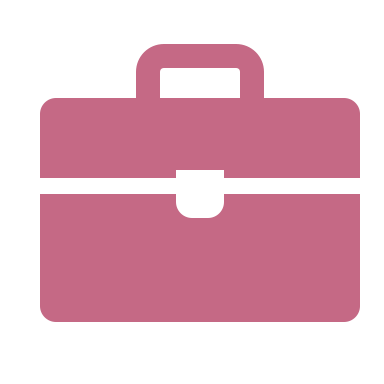 Review and Next Steps